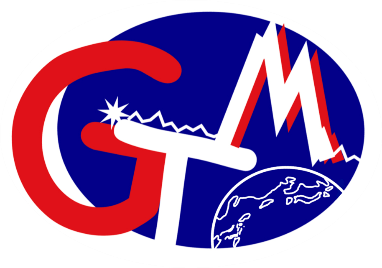 The Gamma-ray Transients Monitor (GTM) on board Formosat-8B
Chih-hsun LIN
Institute of Physics, Academia Sinica, TAIWAN
On behalf of the GTM team

2nd Bilateral Meeting of Czech-Taiwan Collaboration in Astronomy
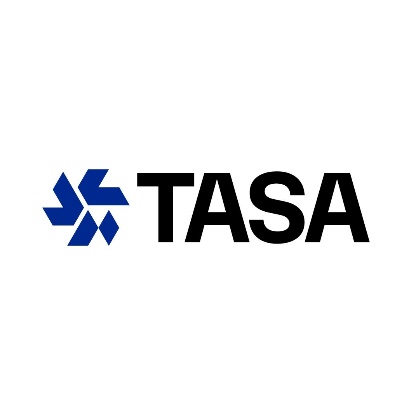 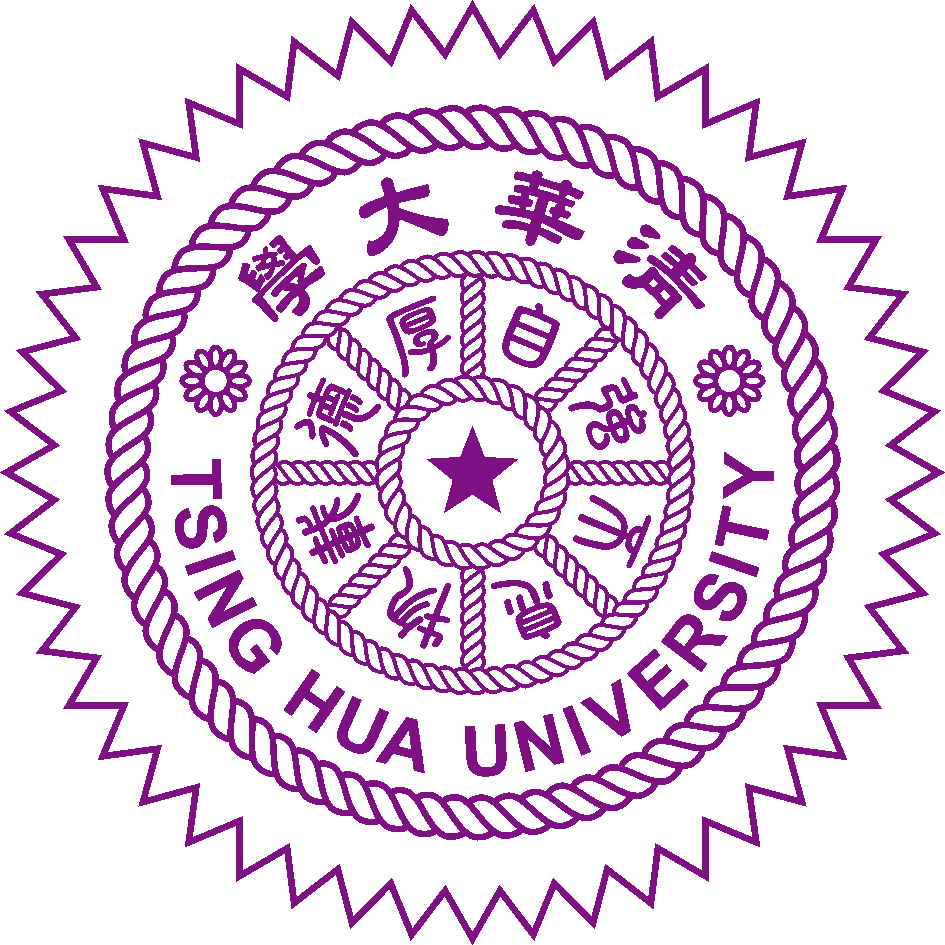 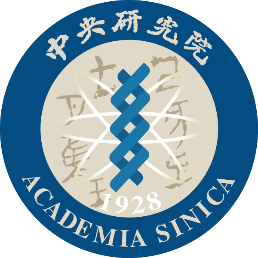 Outline
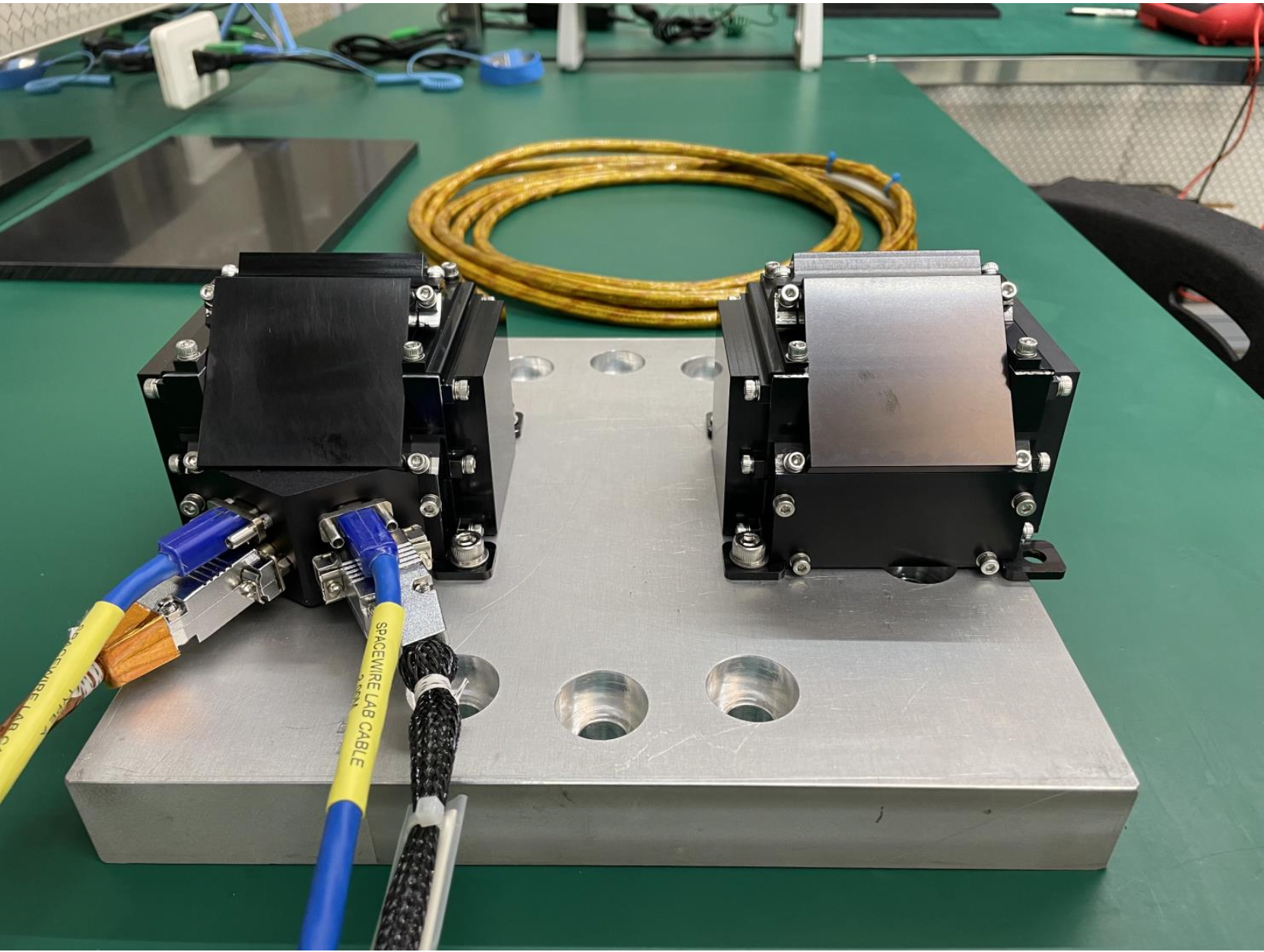 FS8 mission and science goal

Instrument design and tests

Isotopes calibration

Summary
2024/11/20-22
2024 CHiP/TIDC meeting
2
Project Organization
Taiwan Space Agency
Funding Agency
FS8B Satellite
Prof. HK Chang / NTHU
Project Investigator 
Science goals
Detector simulation
Science data center
Data analysis and archive
Miss Christine Tan
Project Manager
Project management
Procurement
Documentation
Prof. CC Tsao/ NTHU
Co-PI
Mechanical design
Thermal design
Structure and thermal analyses
Dr. CH Lin/ NTHU
Co-PI
System design
Electronics design
Environmental tests
2024/11/20-22
2024 CHiP/TIDC meeting
3
Formosat-8 Mission
FORMOSAT-8, remote sensing satellite program with 6 satellites in serial, is a priority mission of the 3rd phase of Taiwan space program.

Common platform for all of the satellite missions in the 3rd phase space program. 

Test platform for science and advanced payloads. 

Size : 120 cm x 140 cm x 160 cmWeight : 400 kgOrbit : 561 km, sun-synchronous orbit
2024/11/20-22
2024 CHiP/TIDC meeting
4
Science goal of GTM on board Formosat-8B
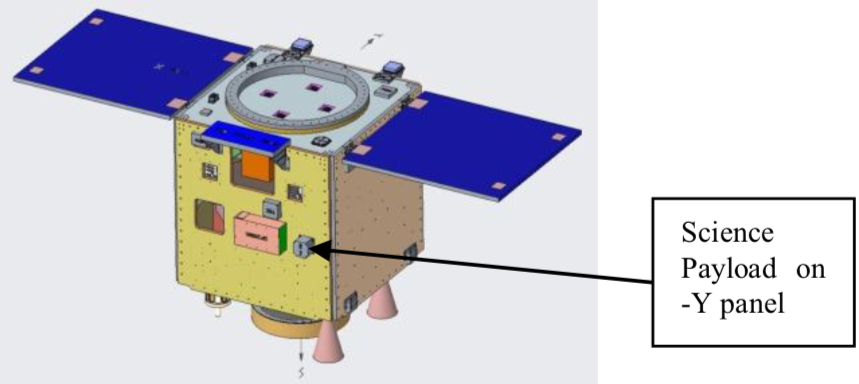 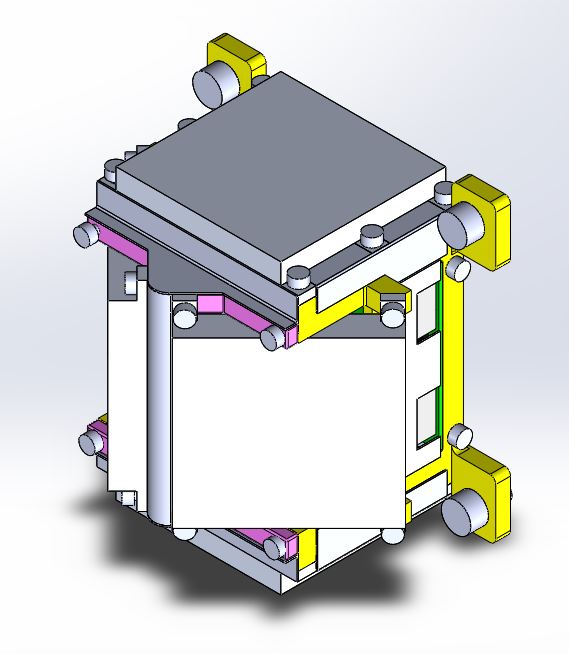 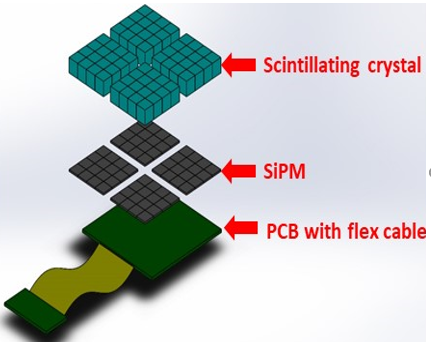 Monitor Gamma Ray Bursts (GRBs) and bright gamma-ray  transients from other sources in 30 keV – 1 MeV.
Measurements of directions, counting rates and energy spectrums.  
Whole sky coverage.
2024/11/20-22
2024 CHiP/TIDC meeting
5
Sensor module design
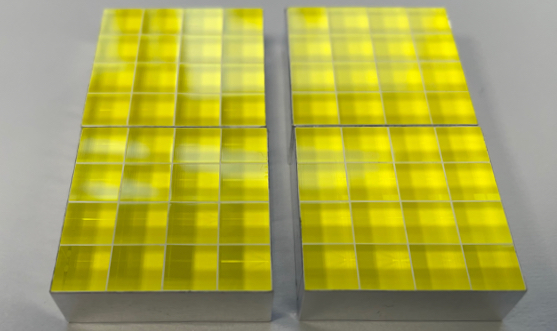 Based on GAGG scintillating crystals arrays and Hamamatsu SiPM arrays.

One sensor module:
Size : ~ 50 mm x 50 mm x 8 mm
Weight : ~ 146 g  
4 crystal blocks with 16 readout channels in total. 

Total 64 channels for 4 sensor modules of a GTM unit.
2
1
4
3
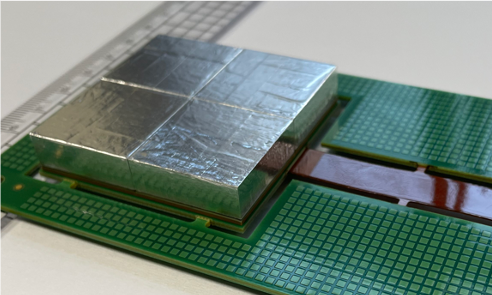 2024/11/20-22
2024 CHiP/TIDC meeting
6
Expected Detection Performance
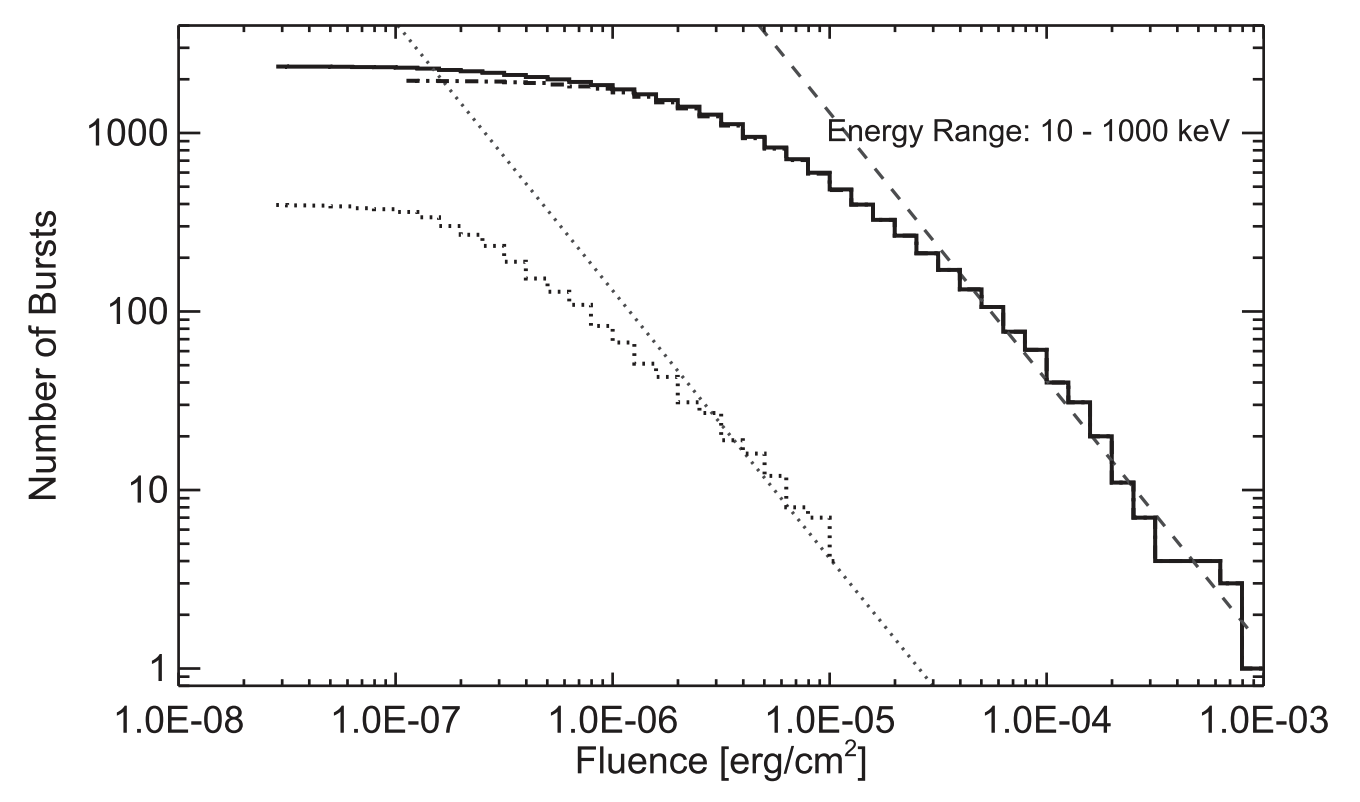 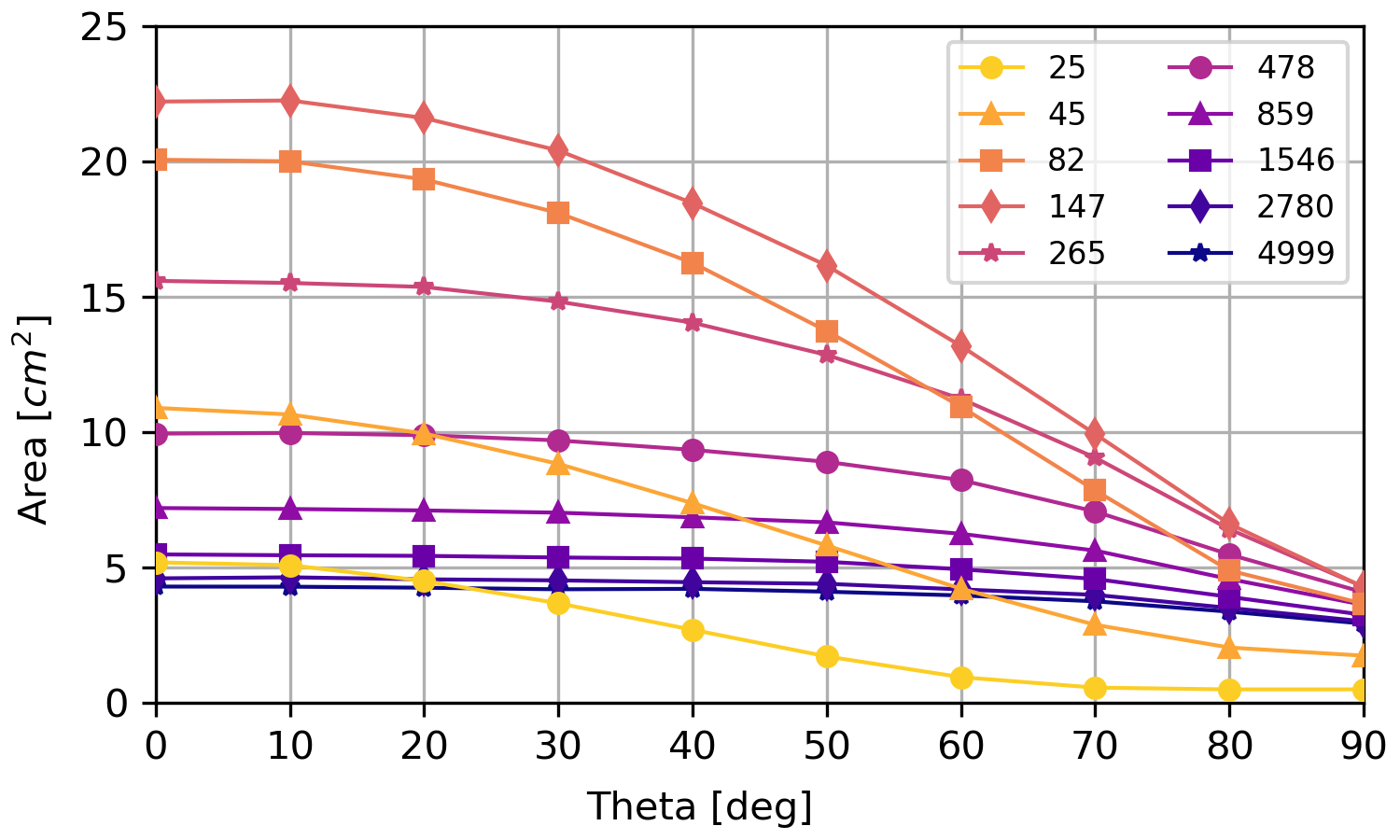 LGRB
SGRB
50% efficiency
Use Fermi/GBM 10-year GRB fluence distribution (von Kienlin et al., 2020)
Consider a 36% duty cycle per orbit

FS8B/GTM will detect about 50 GRBs per year.
2024/11/20-22
2024 CHiP/TIDC meeting
7
Detector response (50-300 keV) of the 8 sensors in different directions in the sky
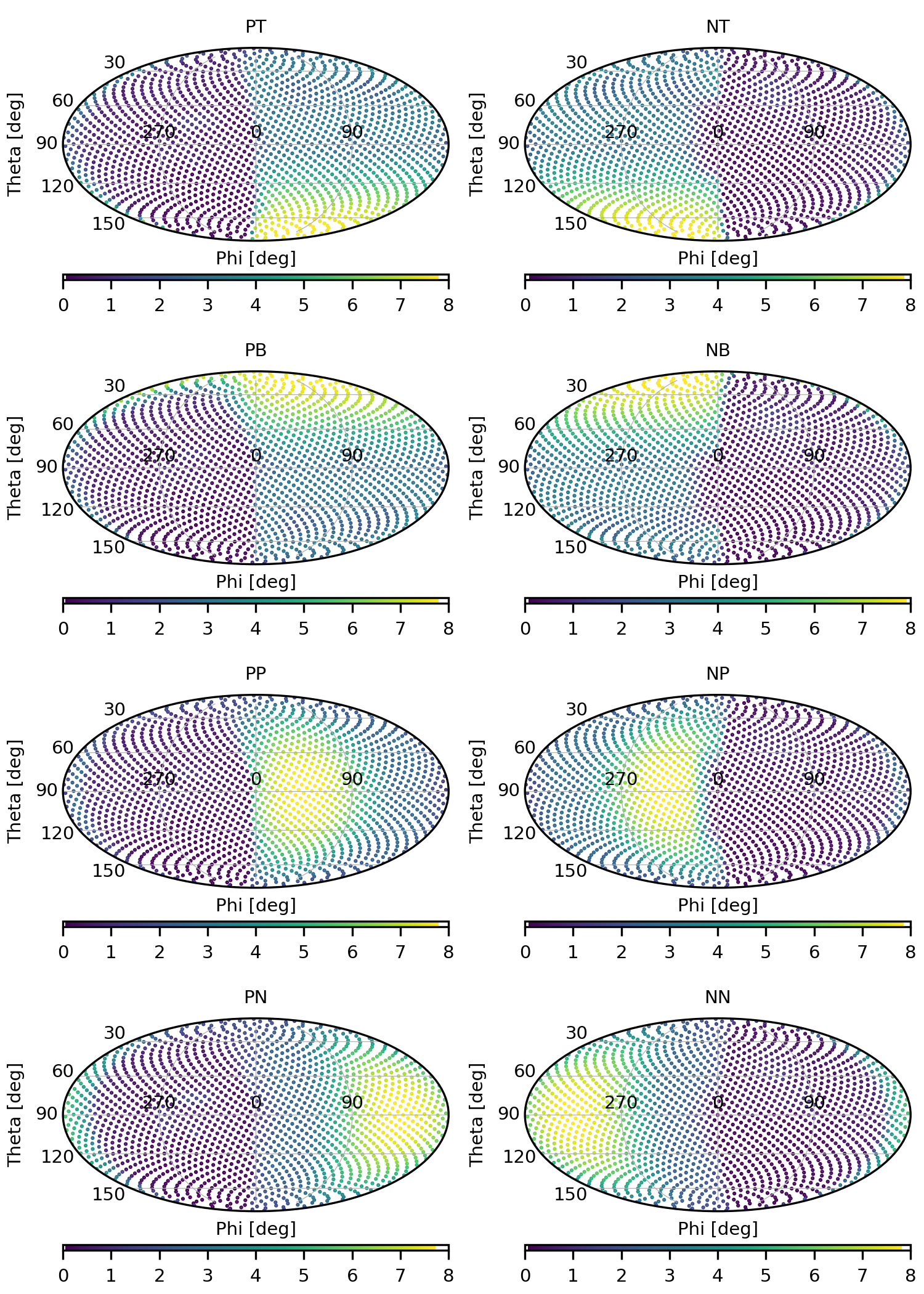 Be linearly enlarged from 1,600 to 41,168 lattices.
2024/11/20-22
2024 CHiP/TIDC meeting
8
Localization Capability (Two LGRB cases)
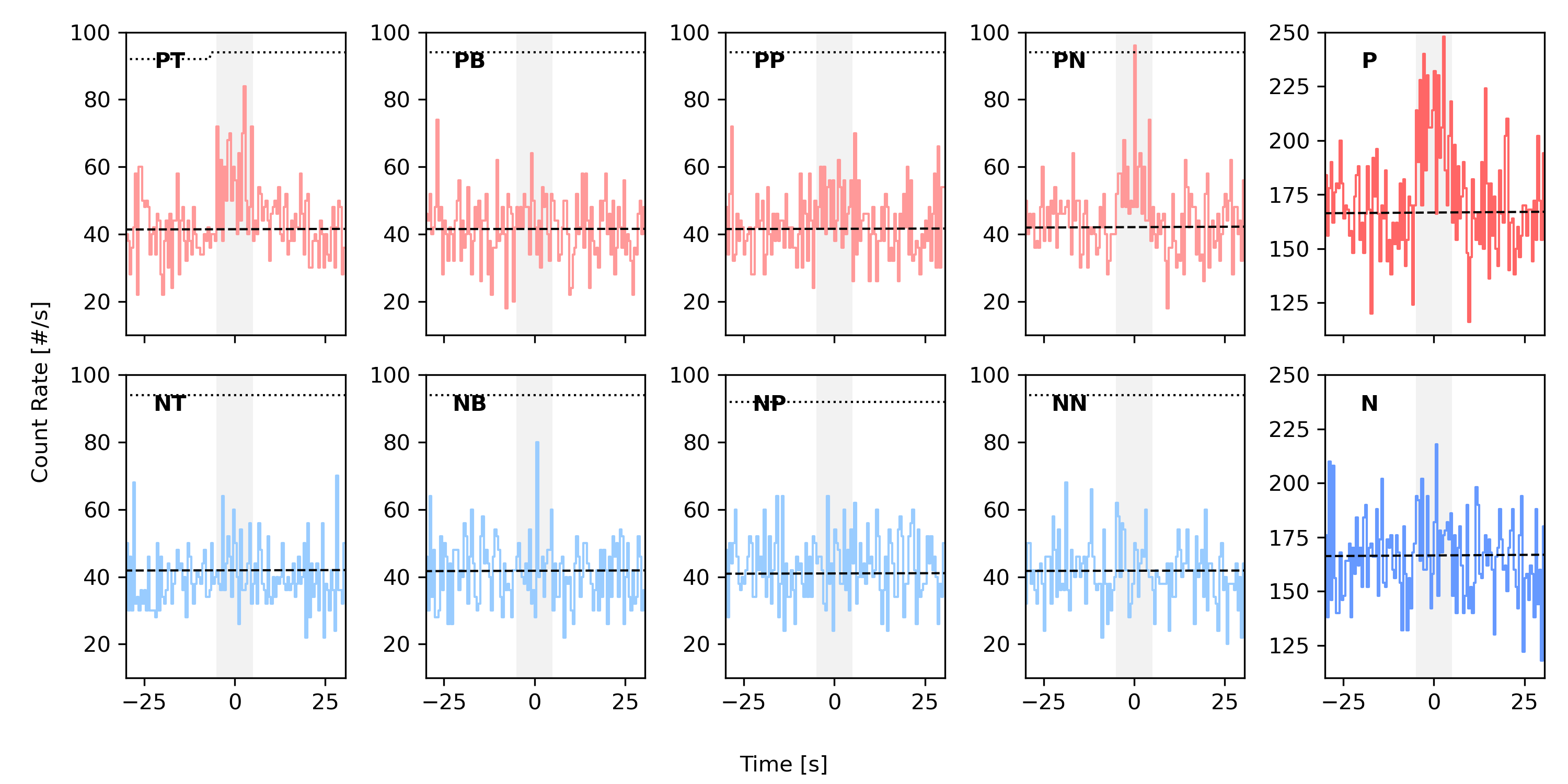 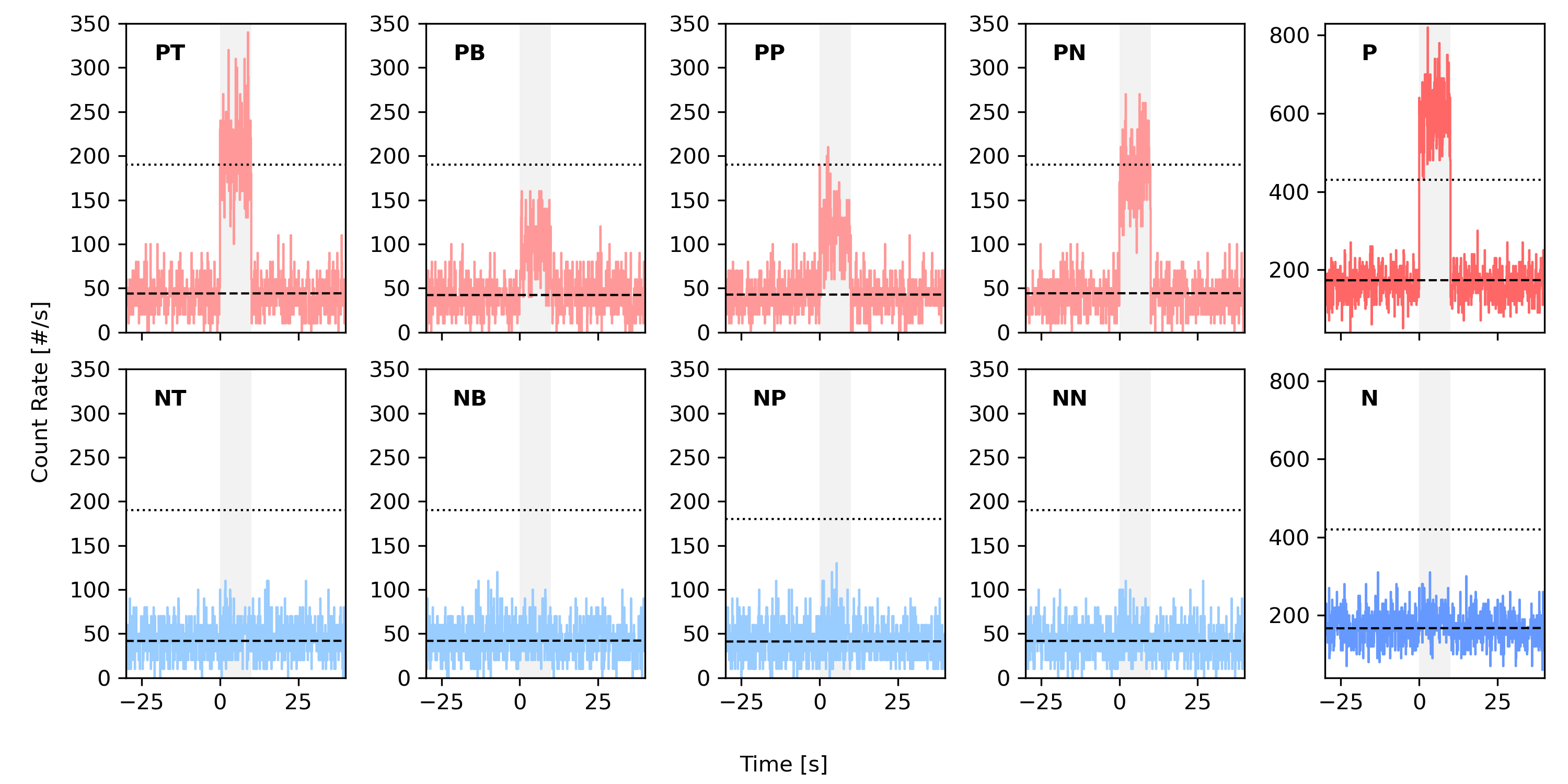 4x10-6 erg/cm2
4x10-5 erg/cm2
2024/11/20-22
2024 CHiP/TIDC meeting
9
Mechanical and thermal designs
Weight budget: 1 kg/unit
Four sensor modules ~ 600 g

Frame structure with multiple parts
Light weight and easy manufacturing
Easy to revise and replace
Truss structure with high rigidity in limited mass.

Sufficient heat conduction verifiedby analysis and tests.
2024/11/20-22
2024 CHiP/TIDC meeting
10
Readout module design
Two 32 channel CITIROC FE ASICs
Input charge to analog voltage output.
Self-trigger with adjustable trigger threshold
Two multiplexed analog outputs (HG and LG = 0.1 HG)
Adjustable gains (1 to 600)
IGLOO2 FPGA for control and communications
Telemetry/Commands: RS422 UART, 115200 bps.
Data: SpaceWire 10M bps = 1M Byte/sec.
Maximum trigger rate ~ 44.9 kHz
No active thermal control.
2024/11/20-22
2024 CHiP/TIDC meeting
11
GTM Flight Model Assembly
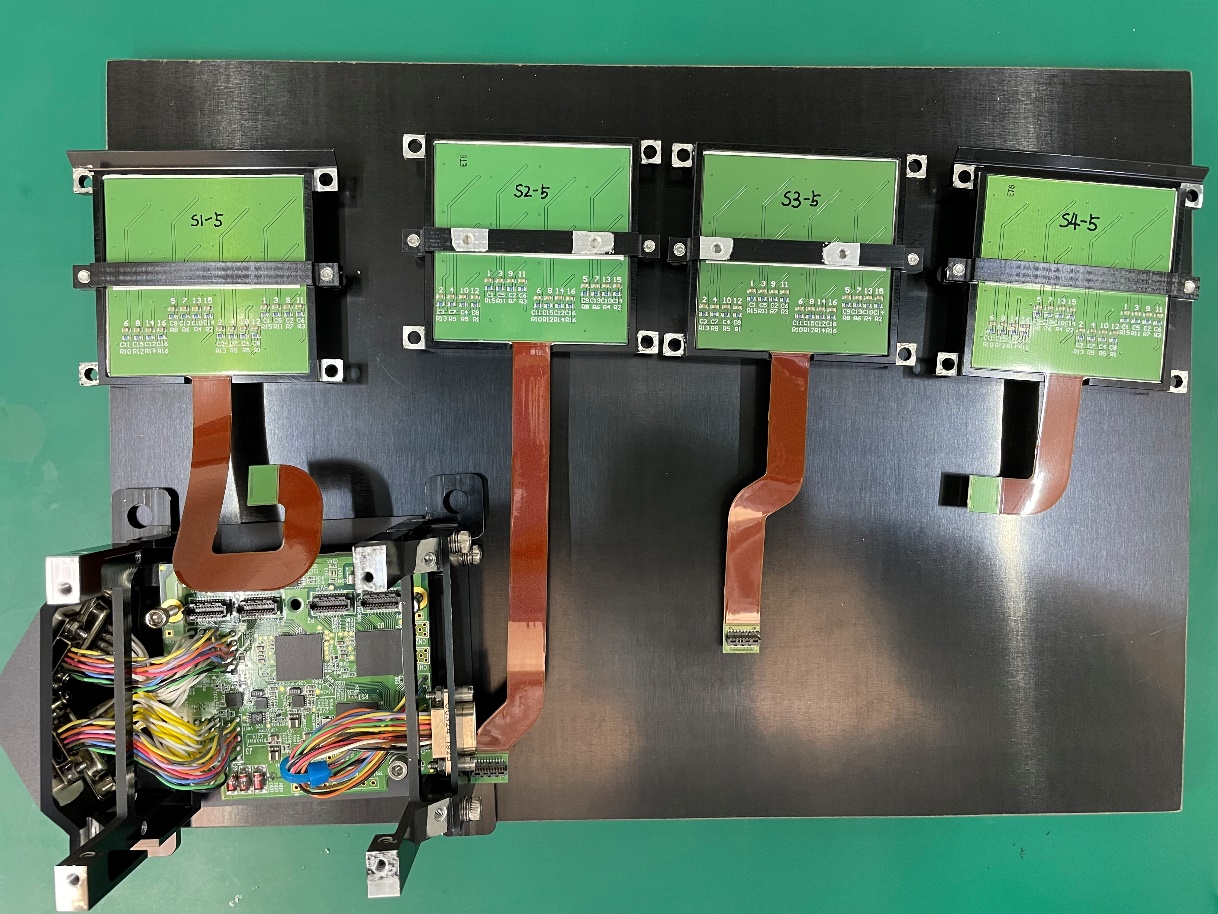 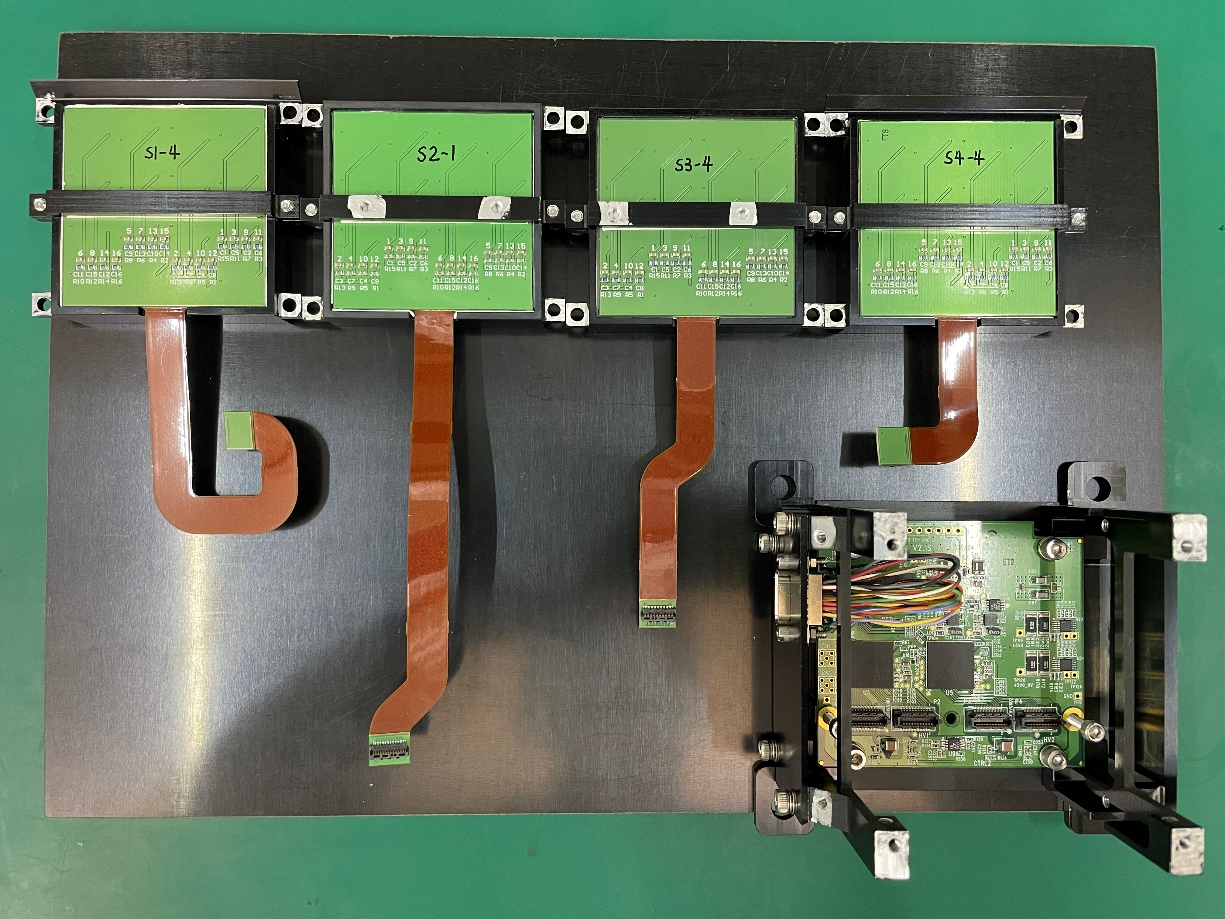 2024/11/20-22
2024 CHiP/TIDC meeting
12
GTM Flight Model Assembly
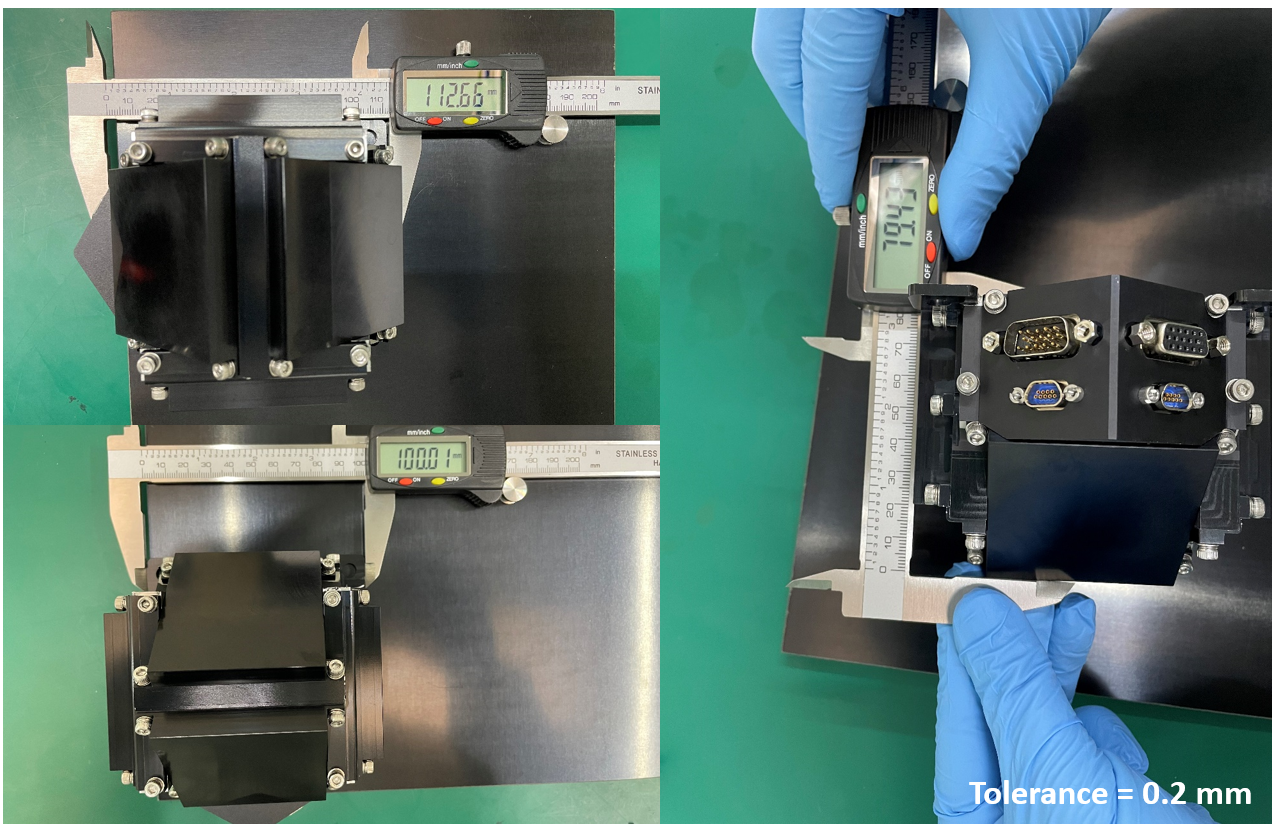 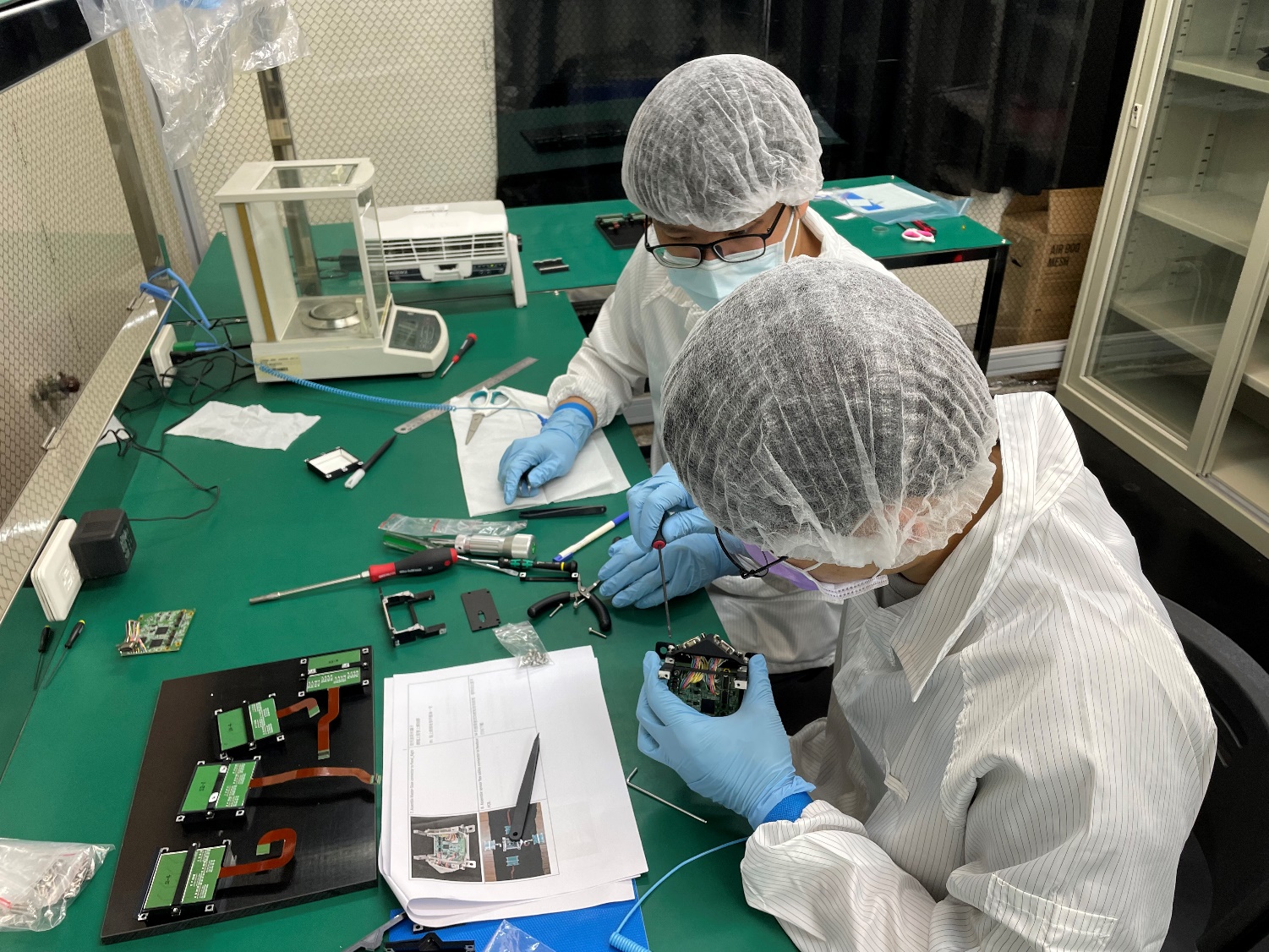 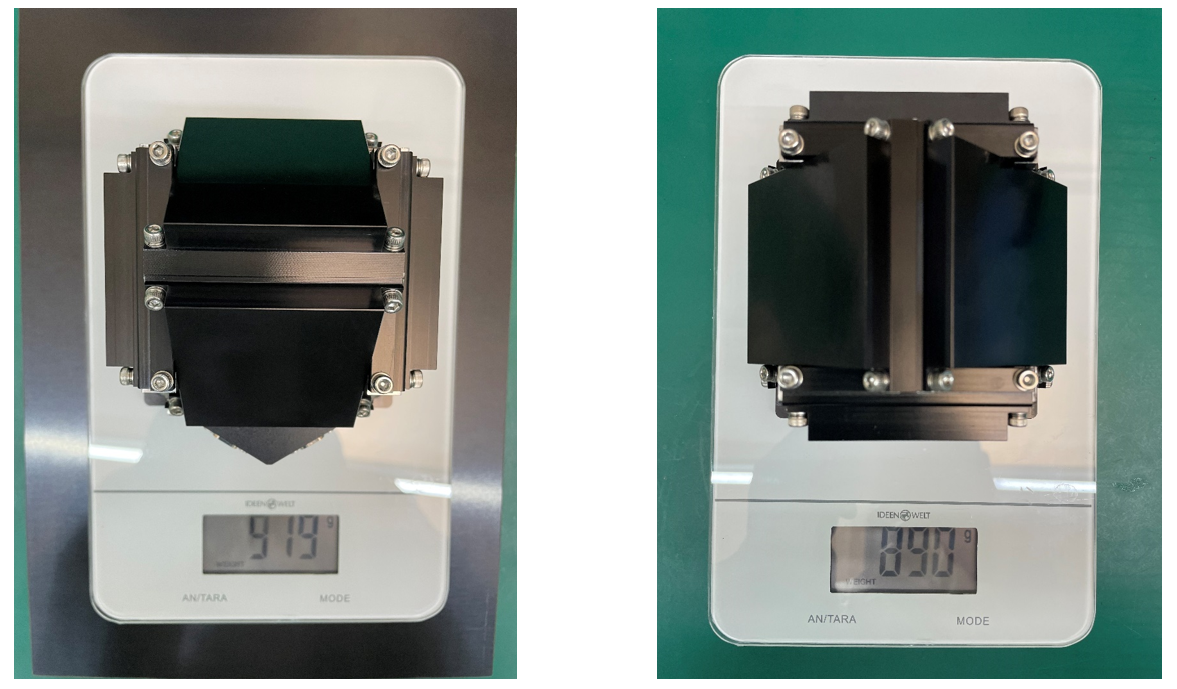 2024/11/20-22
2024 CHiP/TIDC meeting
13
GTM FM Environmental Tests – FS-8 COTS Test Flow
EQM
FM
2024/11/20-22
2024 CHiP/TIDC meeting
14
Vibration Tests
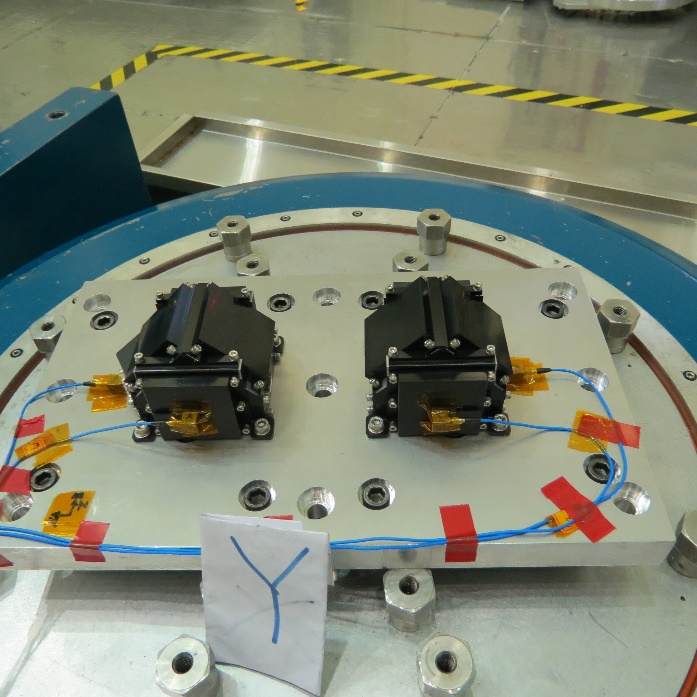 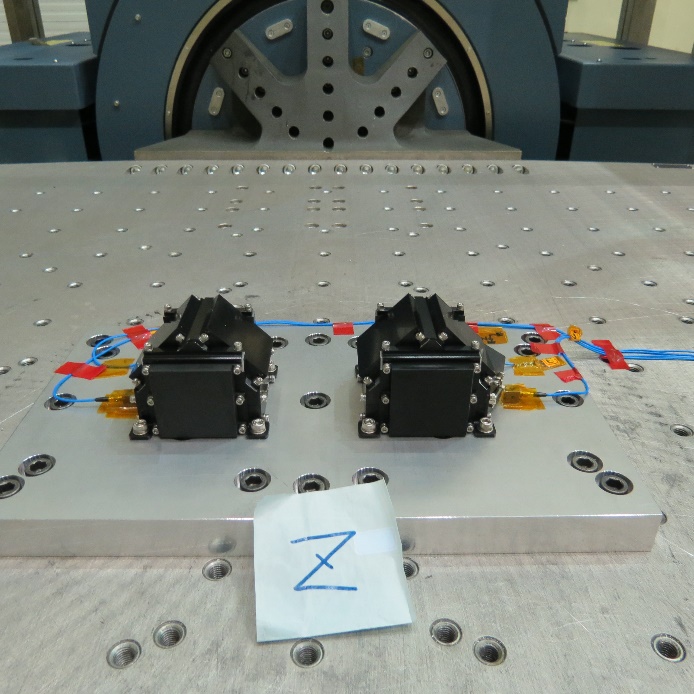 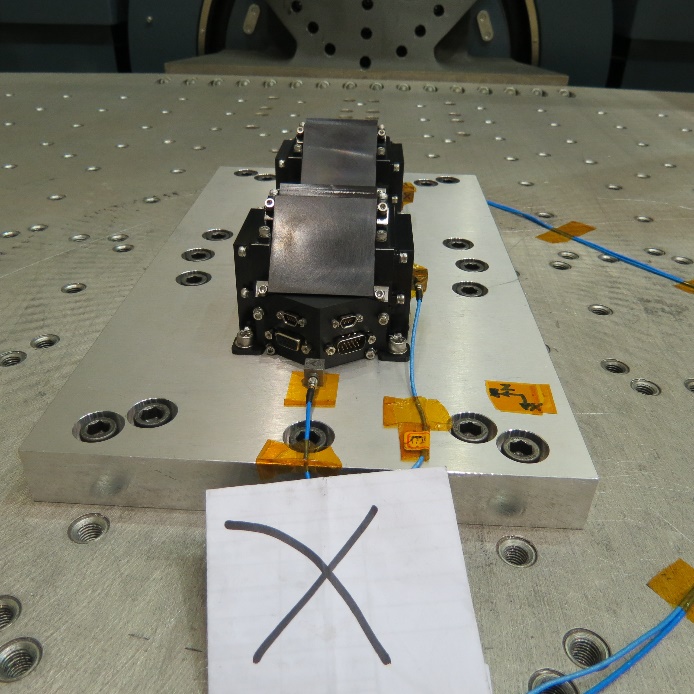 2024/11/20-22
2024 CHiP/TIDC meeting
15
Thermal Vacuum Test
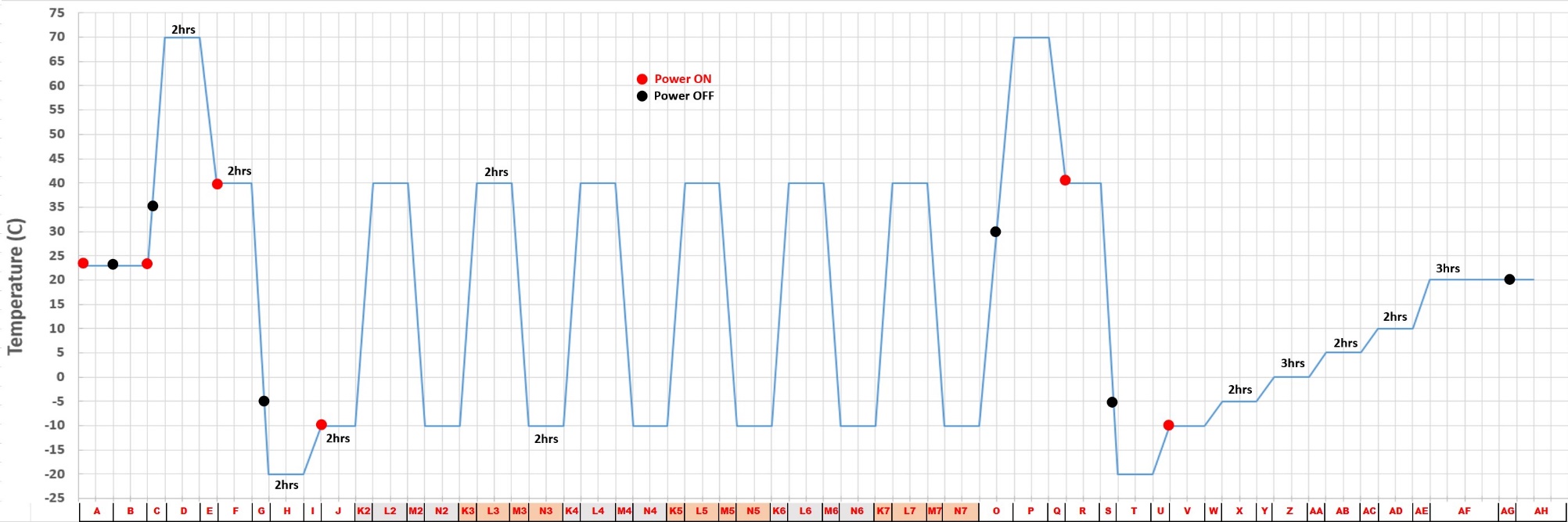 2024/11/20-22
2024 CHiP/TIDC meeting
16
Thermal Vacuum Test
-5oC
0oC
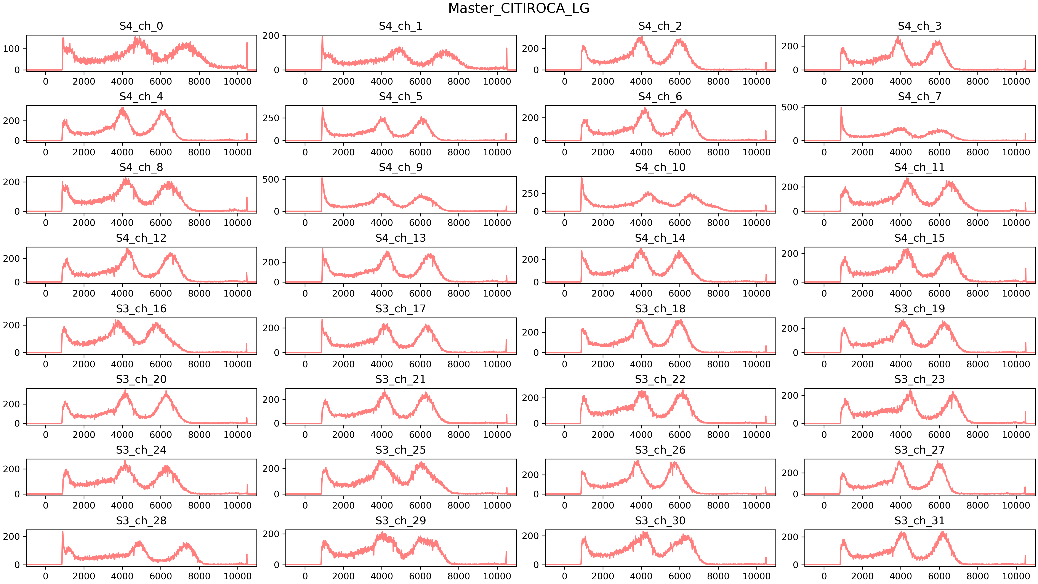 +5oC
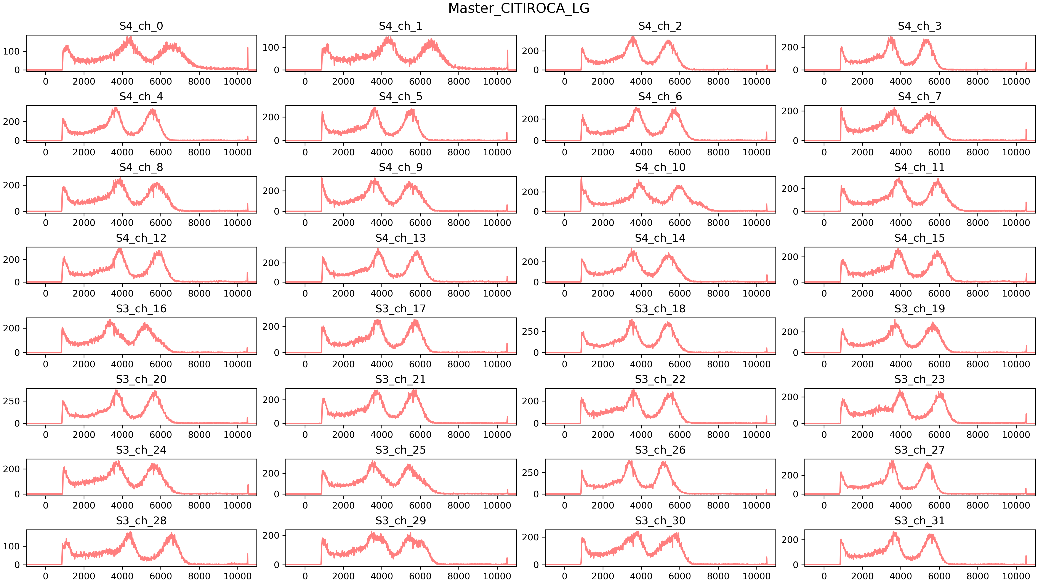 +10oC
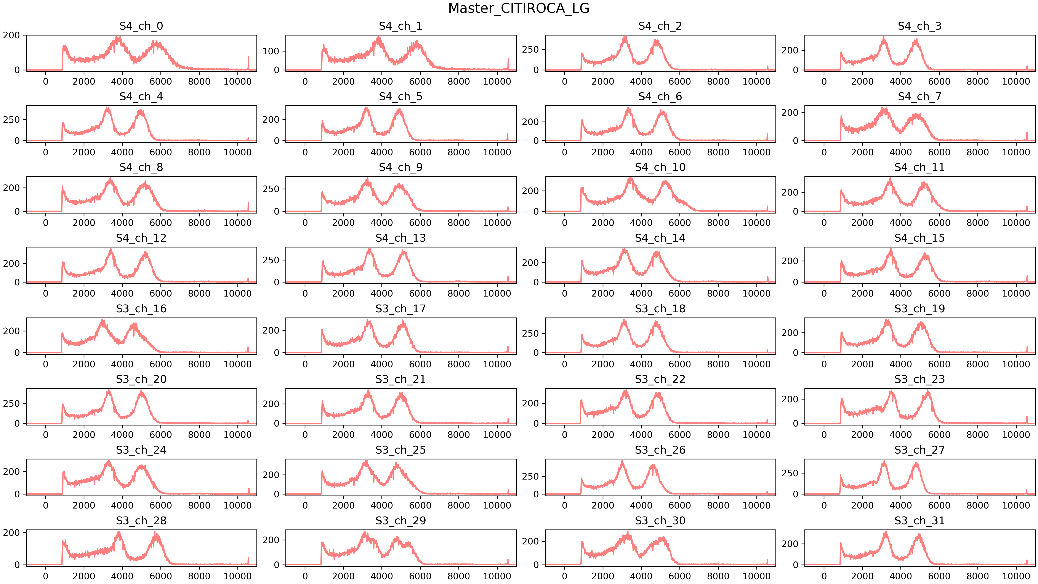 2024/11/20-22
2024 CHiP/TIDC meeting
17
SiPM Gain vs Temperature
Gain  -T
Dedicated calibration for each channel. 
Good linear fitting with slope ~ -0.4 per oC  (LG/HG=2/20)
2024/11/20-22
2024 CHiP/TIDC meeting
18
GTM is ready for flight.
2024/11/20-22
2024 CHiP/TIDC meeting
19
Isotopes Calibrations
2024/11/20-22
2024 CHiP/TIDC meeting
20
LYSO Calibration (LH/HG=2/20)
20oC
-10oC
Cut
Unexpected Bumps close to the analog output limit of FE ASIC.
2024/11/20-22
2024 CHiP/TIDC meeting
21
Cross-talk noise study
Many events with more two pixels fired.
Compton events
Light sharing
Cross-talk noises

Plot energy ratio of minor pixels (neighboring pixels) and major pixel.
Center Case
Edge Case
2024/11/20-22
2024 CHiP/TIDC meeting
22
Cross-talk noise study
-10oC
Cut
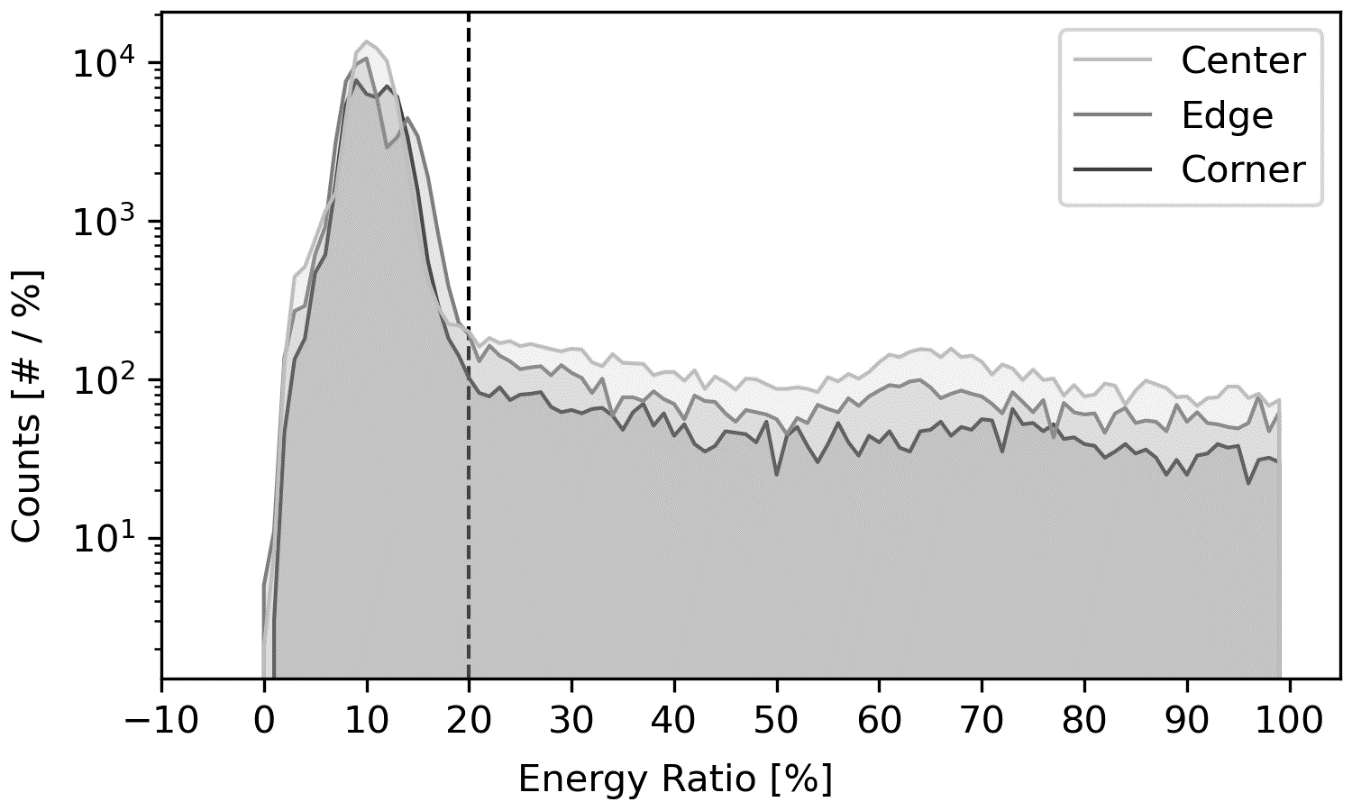 20oC
2024/11/20-22
2024 CHiP/TIDC meeting
23
Linear Energy Calibration with LYSO (LH/HG=2/20)
Use 55 keV, 202 keV and 307 keV for linear fitting.

Good linear relation between gamma-ray energy and measured ADC value up to ~500 keV.

Plan to use 35 keV for in-flight calibration.
202
307
55 (Lu)
35 (Ba)
509
(202+307)
88
2024/11/20-22
2024 CHiP/TIDC meeting
24
SiPM Saturation Effect
(Detection efficiency)
(Fill factor)
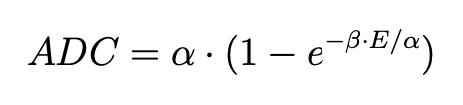 (SiPM pixels#)
(Light#/MeV)
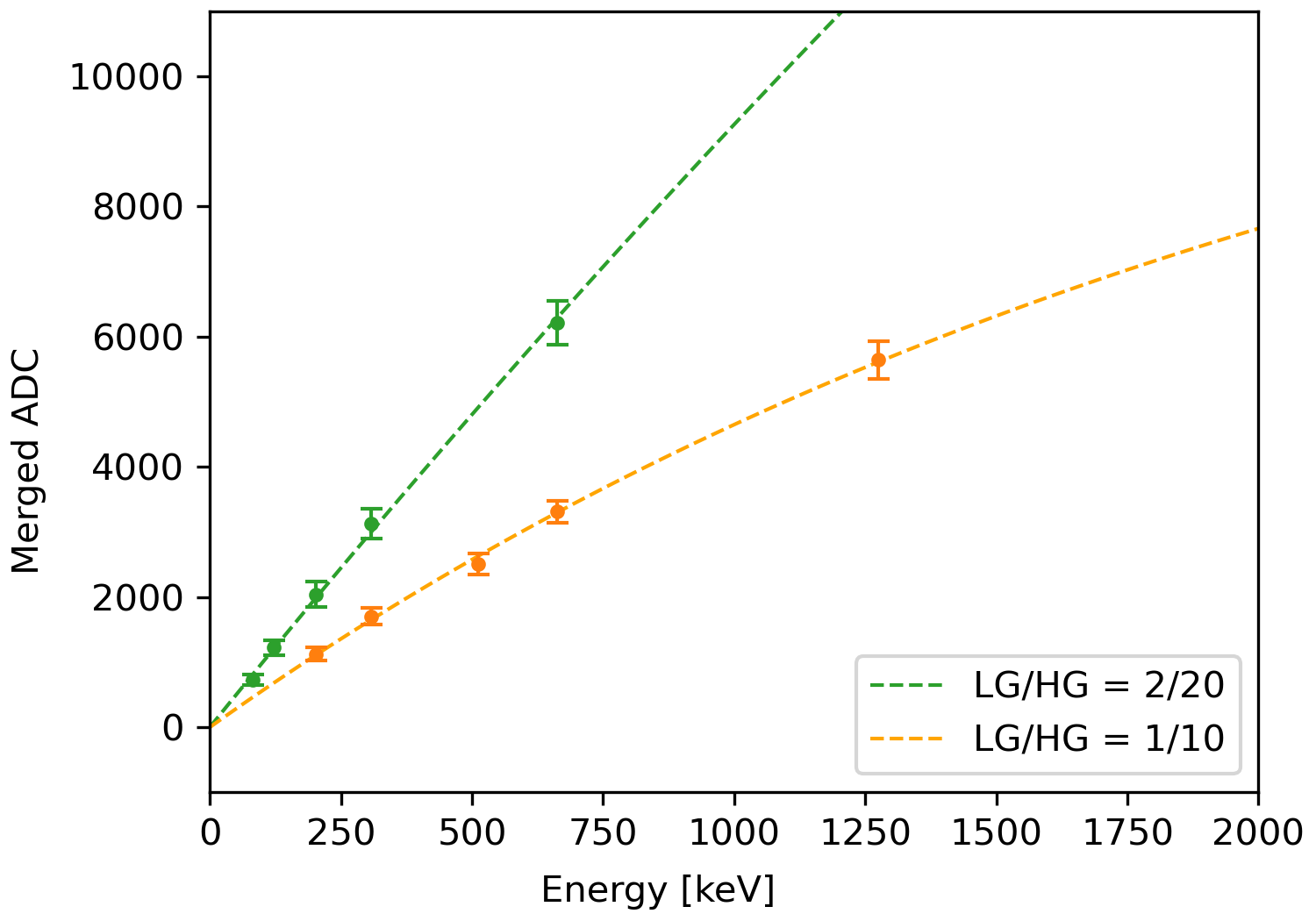 56,000  *74% * 40%  = 16,576  > 14,336⇒ Saturation occur!
662 keV
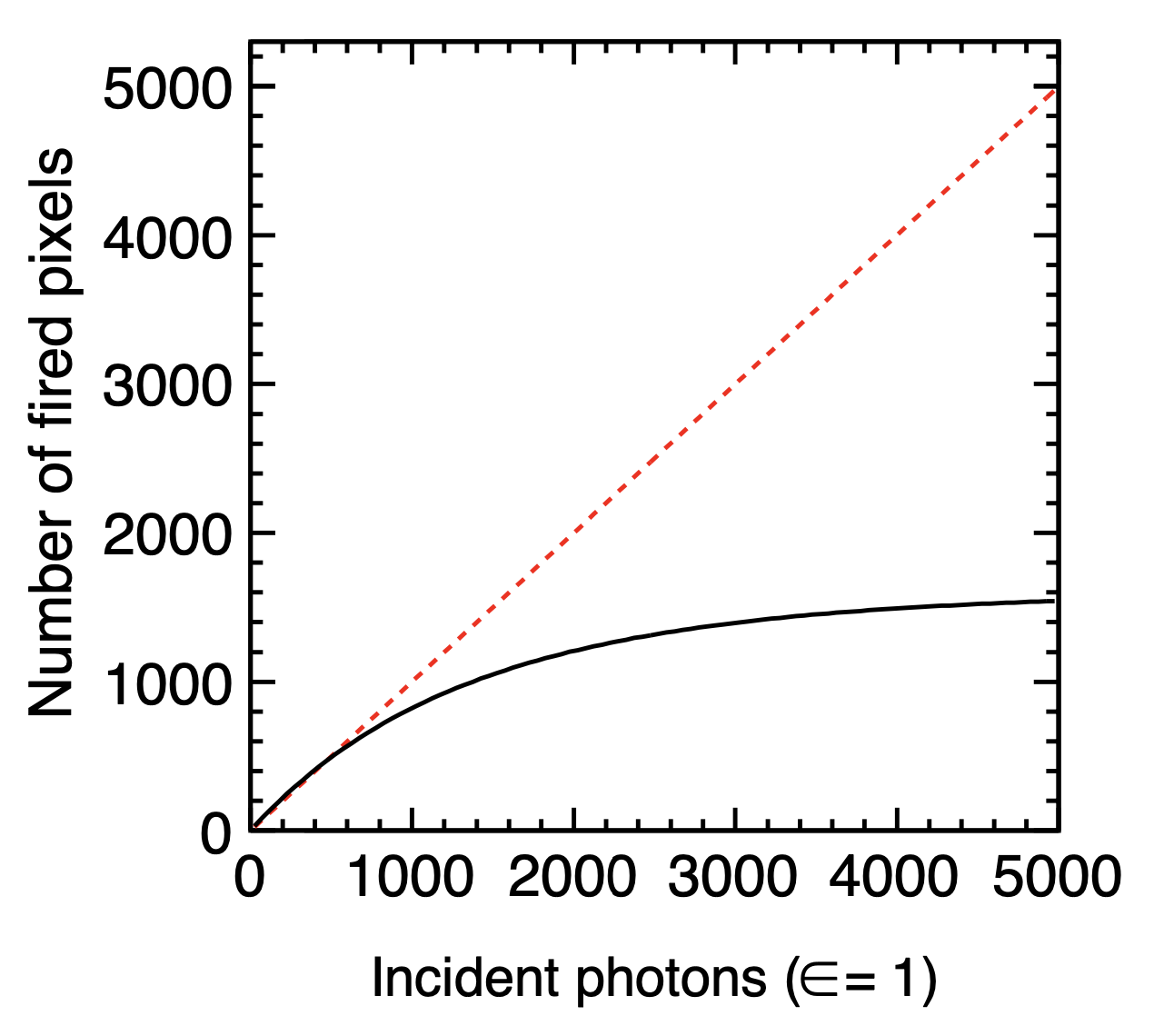 307 keV
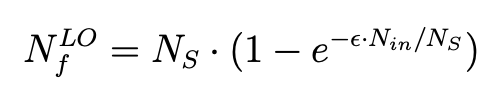 202 keV
1274 keV
662 keV
(Kotera et al., 2015)
511 keV
307 keV
122 keV
202 keV
81 keV
2024/11/20-22
2024 CHiP/TIDC meeting
25
Isotopes Spectrums
*room temperature (~25oC)
2024/11/20-22
2024 CHiP/TIDC meeting
26
Energy Resolution
(PMT)
2024/11/20-22
2024 CHiP/TIDC meeting
27
Summary
GTM is ready for flight. The integration with the FS8B bus is scheduled in 2025, Q1.

The detail calibration for gamma-ray energies measurements has been performed. GTM can measure gamma rays with energies up to 1 MeV at least.

This information will be used to optimize settings for flight.
2024/11/20-22
2024 CHiP/TIDC meeting
28